Transportation System Plan Update
City Council Hearing
January 29, 2020
Background
The 2035 TSP is a 20-year plan that guides transportation policies and investments. It is a part of the Comprehensive Plan.

The 2035 TSP was adopted in three stages between 2016-2018 in conjunction with Bureau of Planning and Sustainability.

This update amends a small portion of the 2035 TSP.
Timeline for TSP Update
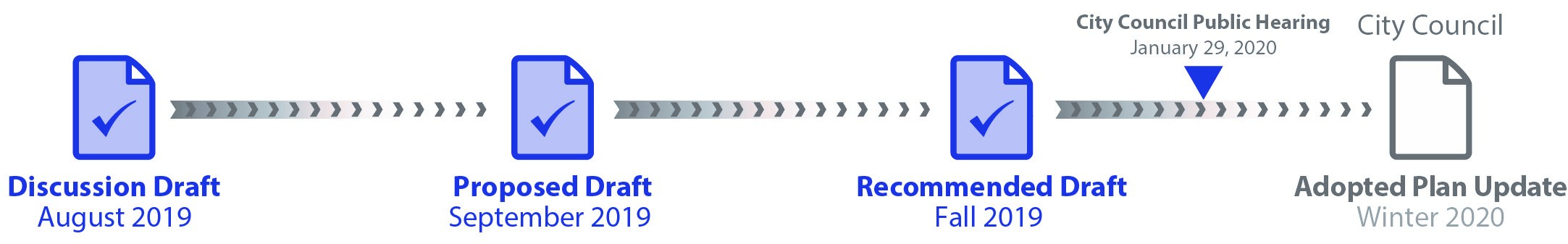 August 1-Sept. 6: Discussion Draft open for public comment

Sept. 30: Proposed Draft released for public comment

Nov. 19: PSC Hearing/Recommendation

Jan. 29: City Council Hearing

February 5: City Council Vote
Why are we amending the 2035 TSP?
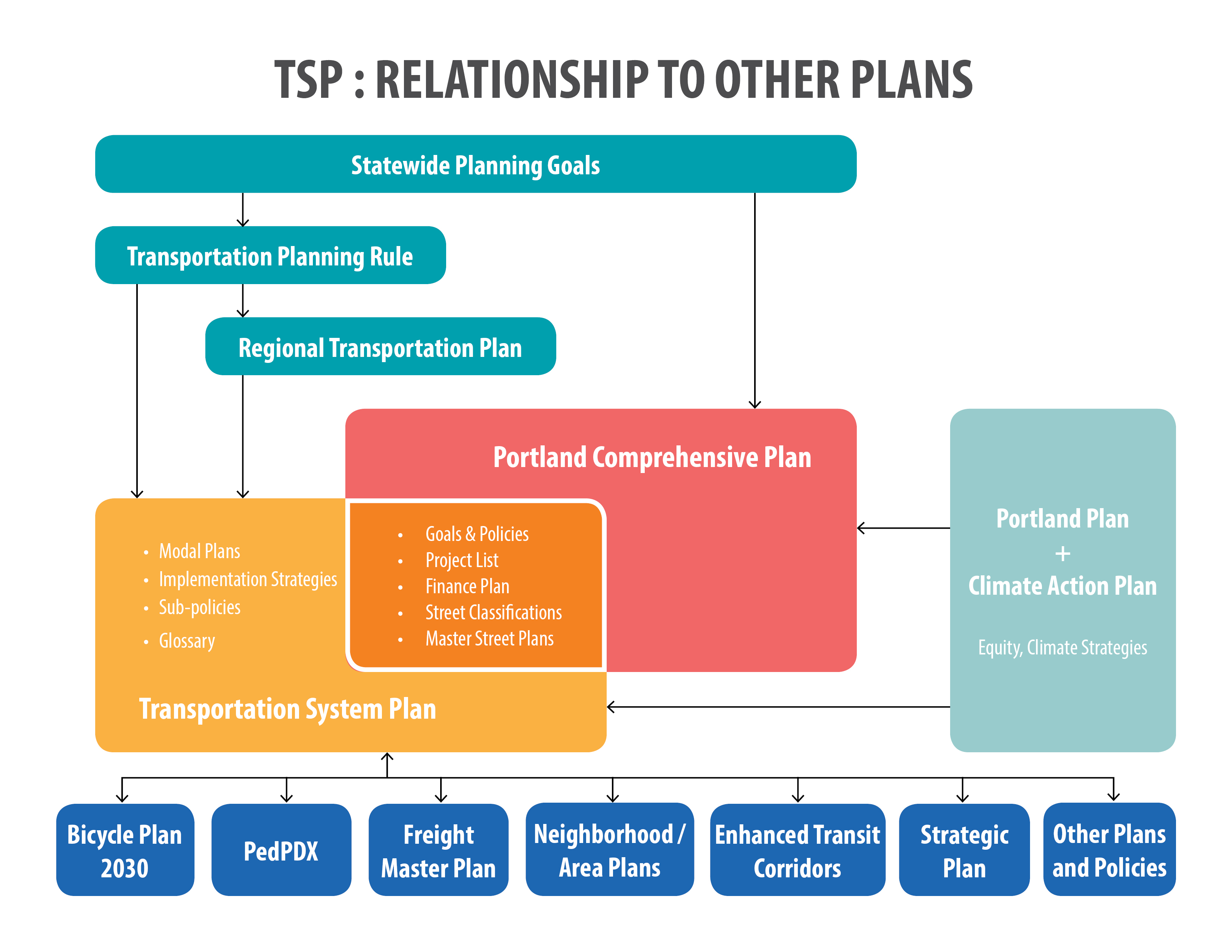 What are we changing in this update?
1. Policies

2. Classifications

3. Major Projects

4. Supporting chapters
TSP Policies
Policy 9.22 Public Transportation

Policy 9.49 Performance Measures

Policies 9.69 & 9.68 Connected & Automated Vehicles

Ch. 2 Community Involvement Objectives
Classifications
Pedestrian: New citywide classifications from PedPDX

Bicycle: Updates “City bikeway” to “Major City Bikeway” on four existing bikeways and SE/NE Sandy Blvd (SE Washington-NE 122nd)

Errata: Corrects mapping errors for bicycle, emergency response, & design classifications
Major Projects and Programs
Amends a subset of existing projects as recommended in adopted plans

Adds new projects to the financially unconstrained list as recommended in adopted plans
Supporting Chapters
Introduction: Updated to reflect TSP’s adoption and shortened for brevity.

Modal Plans: Updated to reflect PedPDX and The Enhanced Transit Corridors adoption.

Implementation Strategies: Updated to reflect completed planning work and RTP adoption.

Glossary:  Terms not part of 2035 TSP removed. New Mobility definition added.
What we have heard
Classifications
Sandy Blvd Bicycle Classification
Pedestrian Classifications Implementation

Projects
Red Electric Trail, Green Loop, Southwest in Motion, Enhanced Transit Corridors
Requested Council Action
Resolution

TSP Supporting Sections:


Introduction
Modal Plans
Implementation Strategies
Glossary
Ordinance

Comprehensive Plan Components:

Policies
Classifications
Major Projects
Thank you
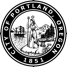 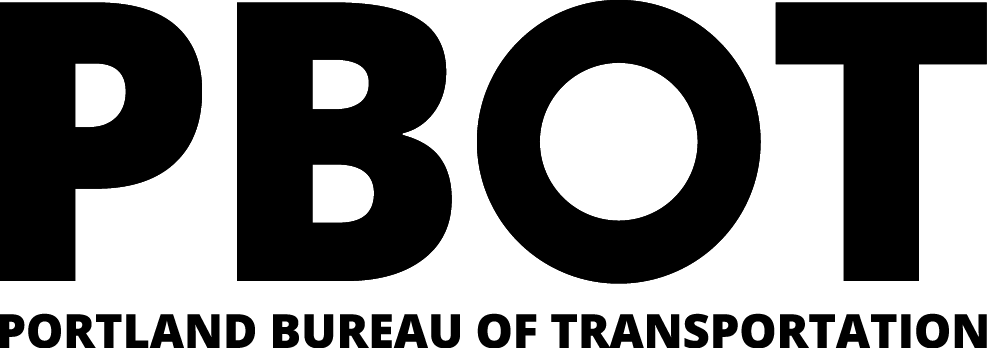